Measuring intermediate consumption on a quarterly basisA way of finding turning points in economic activity
Voorburg Group on Service Statistics
Virtual touch base
2024-10-29
Sebastian Rask
Team lead economist
Statistics Sweden
A measure of economic growth
A high-quality measure of economic growth is essential for economic policy makers
Measures of long- och shortterm economic growth creates the fundament of business cycle measures
A high-quality measure should be able to find turning points in short-term economic activity
Quarterly Economic Statistics (QES)
Statistics Sweden has been doing extensive research and development in the field of measuring economic growth in recent years
The final outcome is a new statistical product named Quarterly Economic Statistics (QES)
The new statistic gives an enhanced picture of short-term economic growth
Gross Domestic Product (GDP)
Economic growth is generally defined as the rate of change in a country’s Gross Domestic Product (GDP) 
GDP can be defined as the monetary value of all final goods and services in an economy
GDP can be calculated with three different approaches, which in theory should reach the same number
The output approach to GDP
GDP consist of the total value of all produced goods and services that goes to final use, that is Gross Value Added (GVA)
What is produced in one entity is used as intermediate consumption in another entity
To avoid double counting of production, both production and intermediate consumption are measured
When the GVA is adjusted for taxes and subsidies we reach GDP at market prices
The expenditure approach to GDP
GDP can also be expressed as the value of all goods and services that are used
Household consumption stands for almost 50 percent of all usage
Government spending is split between central and local government spending
Gross fixed capital formation is split between gross fixed capital formation, for example investments in buildings and machinery, and change in inventories
Net exports is the sum between incomes from exports and costs of imports
The income approach to GDP
GDP can also be expressed as the value of all income that the production processes have generated
Gross Operating Surplus (GOS) represent income to the capital owners
Compensation of employees represent income to workers
Gross mixed income represent cases when income to capital owners and workers are hard to distinguish, for example self employed people within agriculture, taxi drivers etc.
When the generated income are adjusted for taxes and subsidies, we reach GDP at market prices
Output and Intermediate consumption
Prior to the development of the QES-statistics, only production was measured on a quarterly basis
The cost of intermediate products were assumed to be fully adaptable to changes in production, i.e. a fixed input/output-ratio
The change in production was used as a proxy for the change in GVA
Output and Intermediate consumption
The assumption of a fixed input/output-ratio is weak when production is rapidly changing, during so called turning points in economic activity
Since the GVA is a relatively small number in comparison to production, farely small discrepancies between production and intermediate consumption can cause large changes in GVA
Fixed versus variable costs
The assumption of a fixed input/output-ratio is also weak when the cost base consist of fixed costs
Fixed costs cannot always be adapted to rapid changes in production
Two fifths of private sector costs are fixed
A practical example from the Swedish services sector
During the last three months of 2023 production declined while intermediate consumption was unchanged
As a result the input/output-ratio increased and the GVA declined far more than production
With the assumption of a fixed input/output-ratio the GVA would be heavily overestimated
Statistical methods used in QES
To conduct the statistical survey as efficient as possible, both survey data and administrative data are used
The largest enterprises are asked to submit a detailed income statement while the incomes and costs from small and midsized enterprises are collected from the Swedish Tax Authorities
The number of enterprises that are asked to leave a detailed income statement are set based on empirical studies made by Statistics Sweden
Calculations based on survey data
Out of the frame population of 1.1 million enterprises about 400 enterprises are asked to submit a full income statement
These 400 enterprises constitute about 0.04 percent of the total frame population
They are selected based on the size of their production, and constitute about 40 percent of the total private sector production
From this part of the frame we can calculate a detailed GVA
Calculations based on administrative data
From all enterprises that are not asked to submit an income statement administrative data in combination with other survey data are used
This part of the frame constitute about 60 percent of the total private sector production
Due to the lack of detailes in the administrative data, only a simplified GVA can be calculated
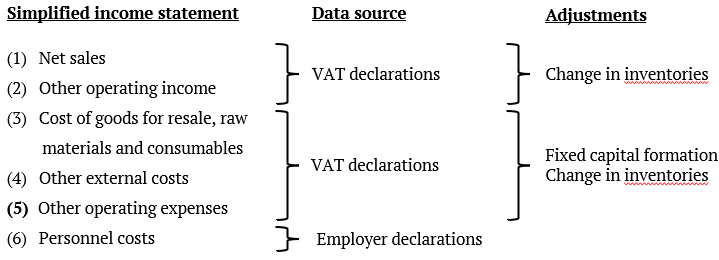 Operating income and Production based on administrative data
VAT declarations from the Swedish Tax Authorities constitute the base of the calculations
The vast majority of Swedish enterprises are obligated to report a VAT declaration on a monthly or quarterly basis
To go from VAT to actual incomes each sold product must be written up a specific VAT rate. VAT rates are either 6, 12 or 25 percent and are collected from the strucural business statistics
In order to reach the target variable Production, the VAT incomes must be adjusted for changes in inventories
Operating costs and Intermediate consumption based on administrative data
VAT declarations from the Swedish Tax Authoririties constitute the base of the calculations
The same VAT rates are used to write up the VAT costs as the VAT incomes
In order to reach the target variable Intermediate consumption, the VAT costs must be adjusted for changes in inventories
The VAT costs include investments in tangible assets such as machinery and buildings. These investments are counted for on the expenditure side of GDP and must hence be adjusted for to reach the target variable Intermediate consumption. This is done by a complimentary survey at Statistics Sweden
Thank you!
Sebastian Rask
sebastian.rask@scb.se
+46 10 479 40 29